Результати опитування здобувачів освіти коледжу для вивчення задоволеності якістю освітніх послуг
Нормативна база:
1. Закон України «Про фахову передвищу освіту» від 06.07.2019р. № 2745-VIII
Стаття 17. Система забезпечення якості фахової передвищої освіти
П. 2. Система забезпечення закладами фахової передвищої освіти якості освітньої діяльності та якості фахової передвищої освіти (внутрішня система забезпечення якості освіти).
П.п. 13) забезпечення дотримання студентоорієнтованого навчання в освітньому процесі.
Стаття 23. Моніторинг якості фахової передвищої освіти
П. 3. Внутрішній моніторинг якості фахової передвищої освіти
2. ДСТУ ІSО 9001:2015 Системи управління якістю. Вимоги (ІSО 9001:2015, ІDT). 
3. ВСЗЯ-П-57.0-2021 Положення про моніторинг якості освітньої діяльності.
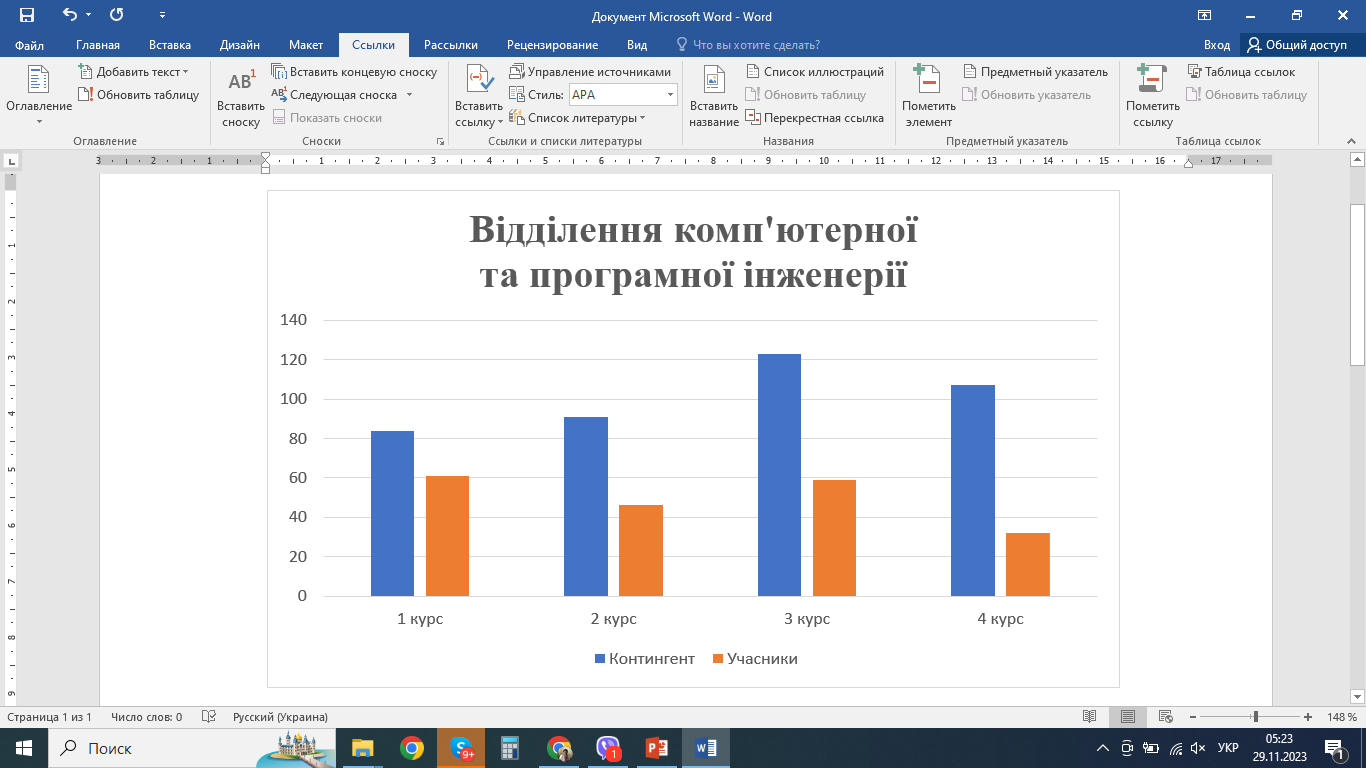 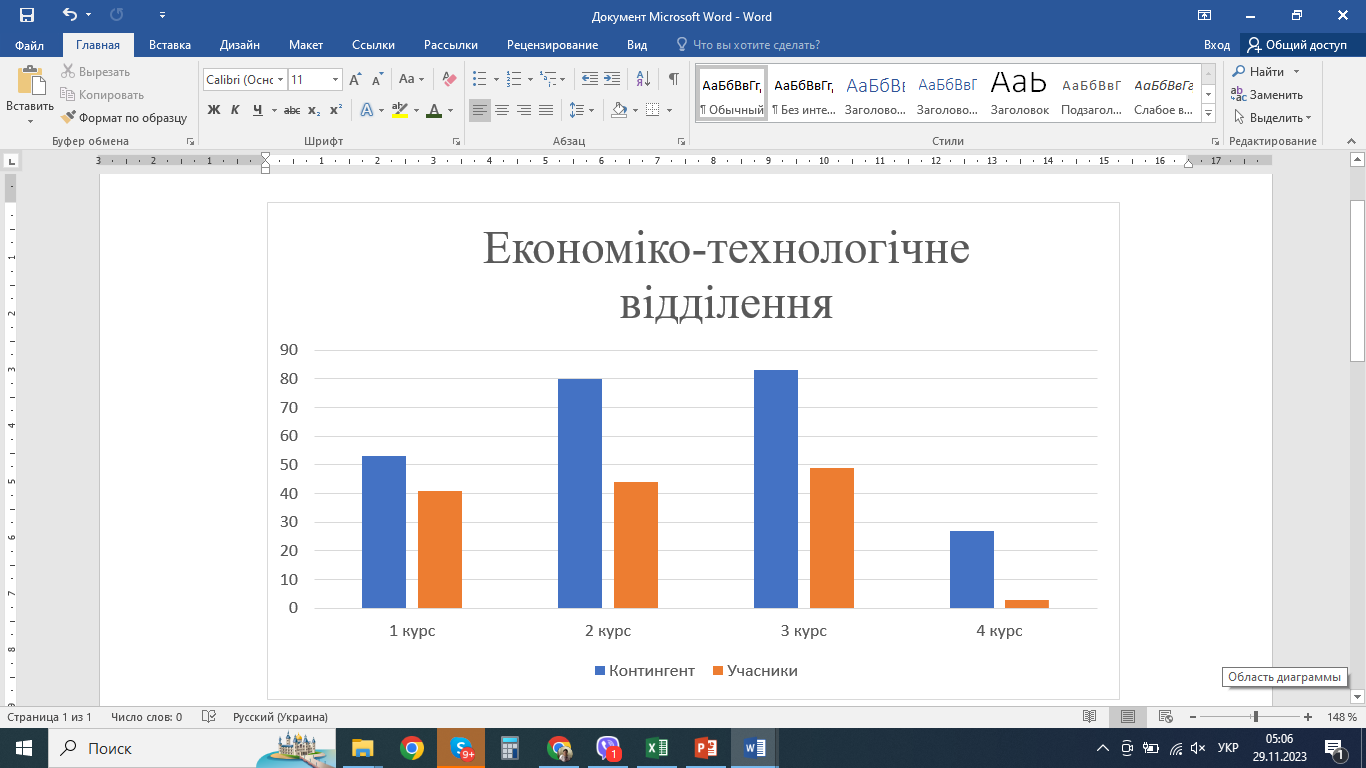 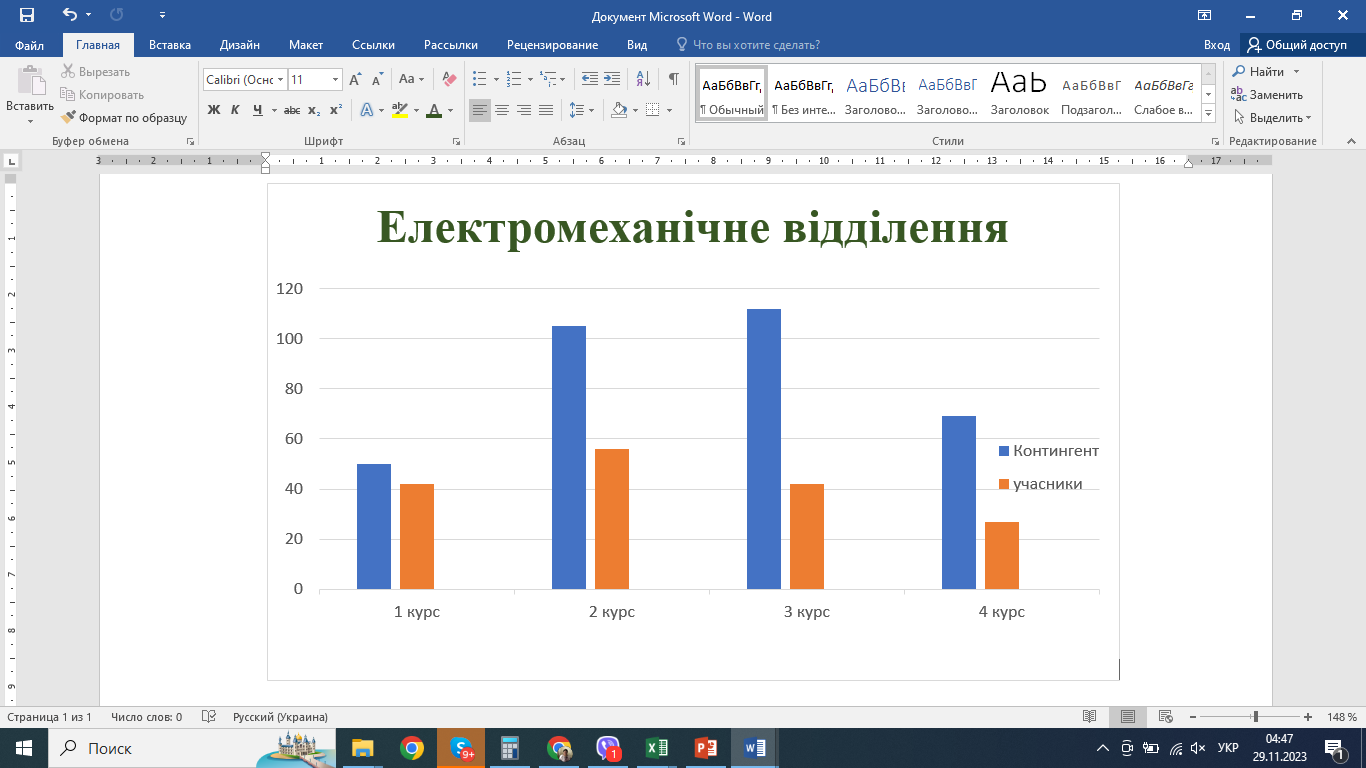 І РОЗДІЛ для вивчення особистості опитуваного
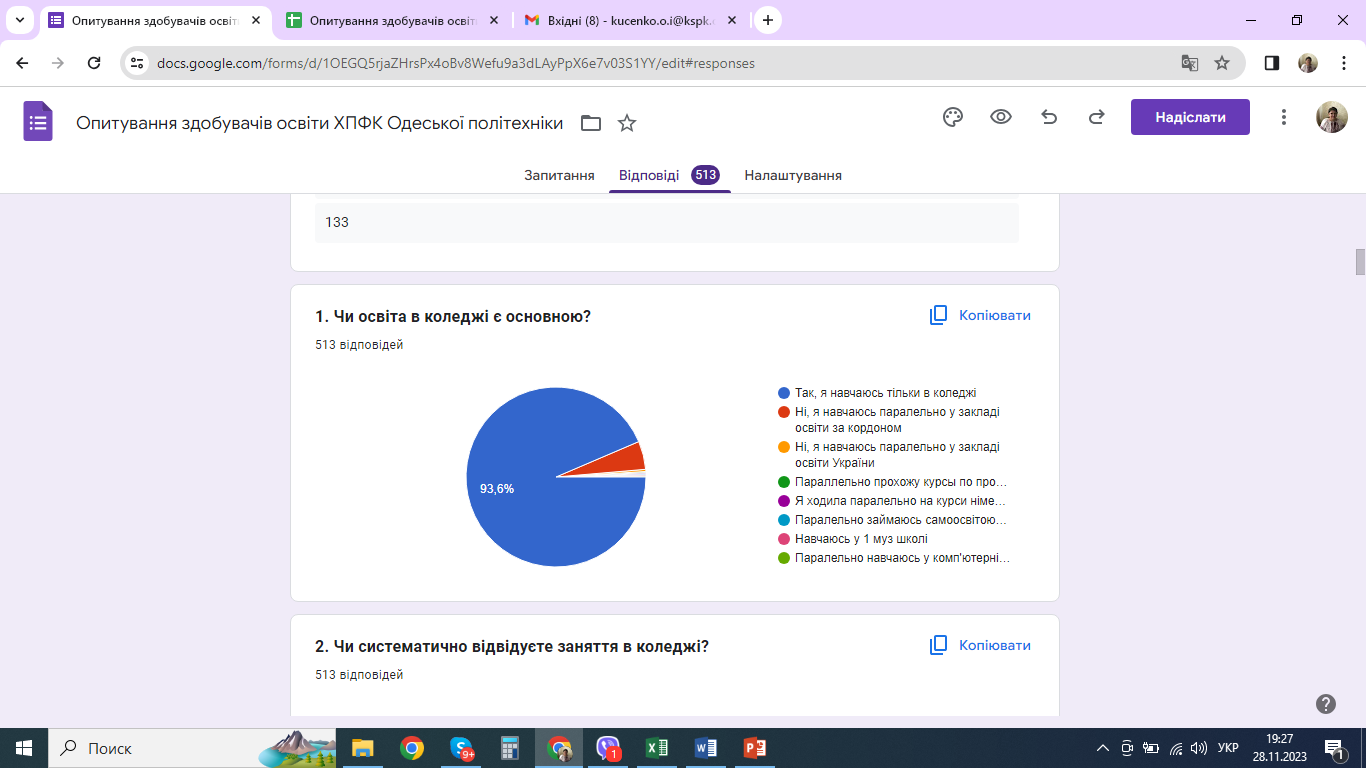 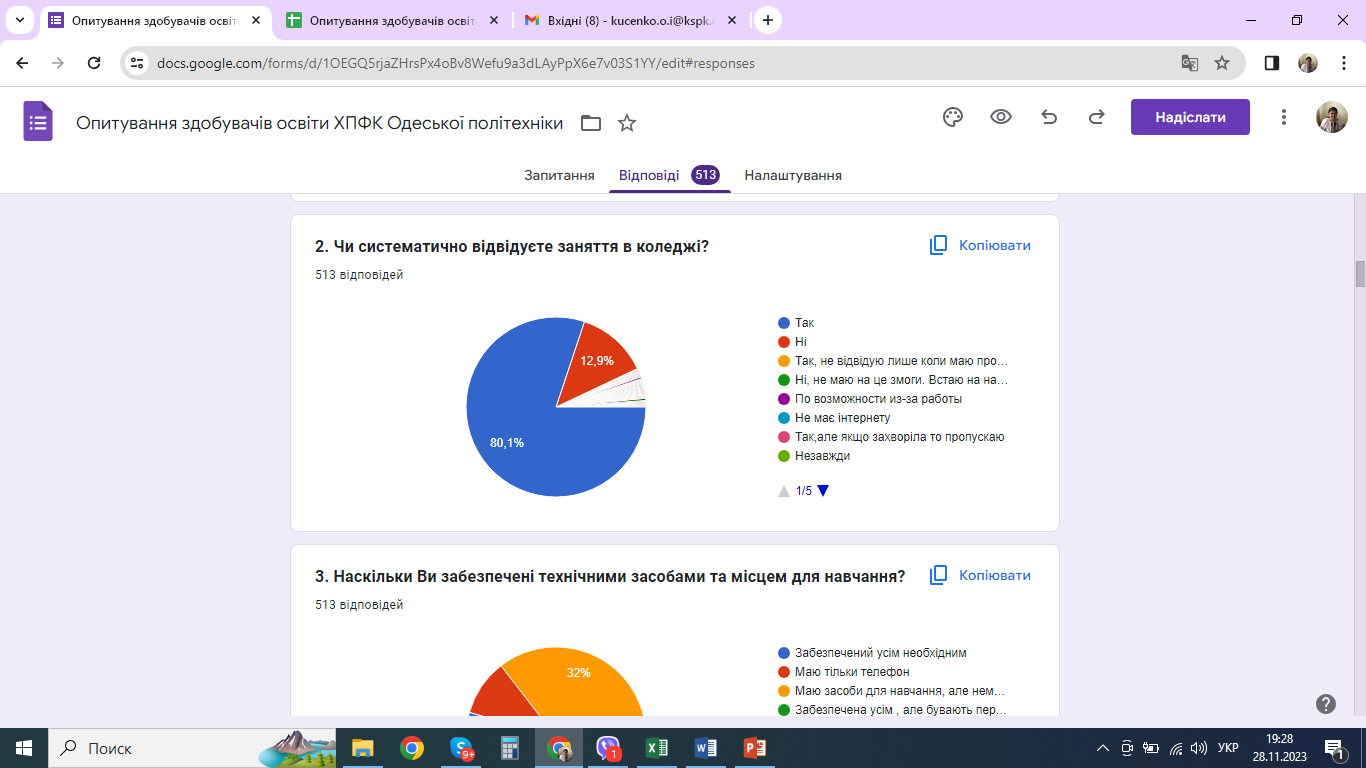 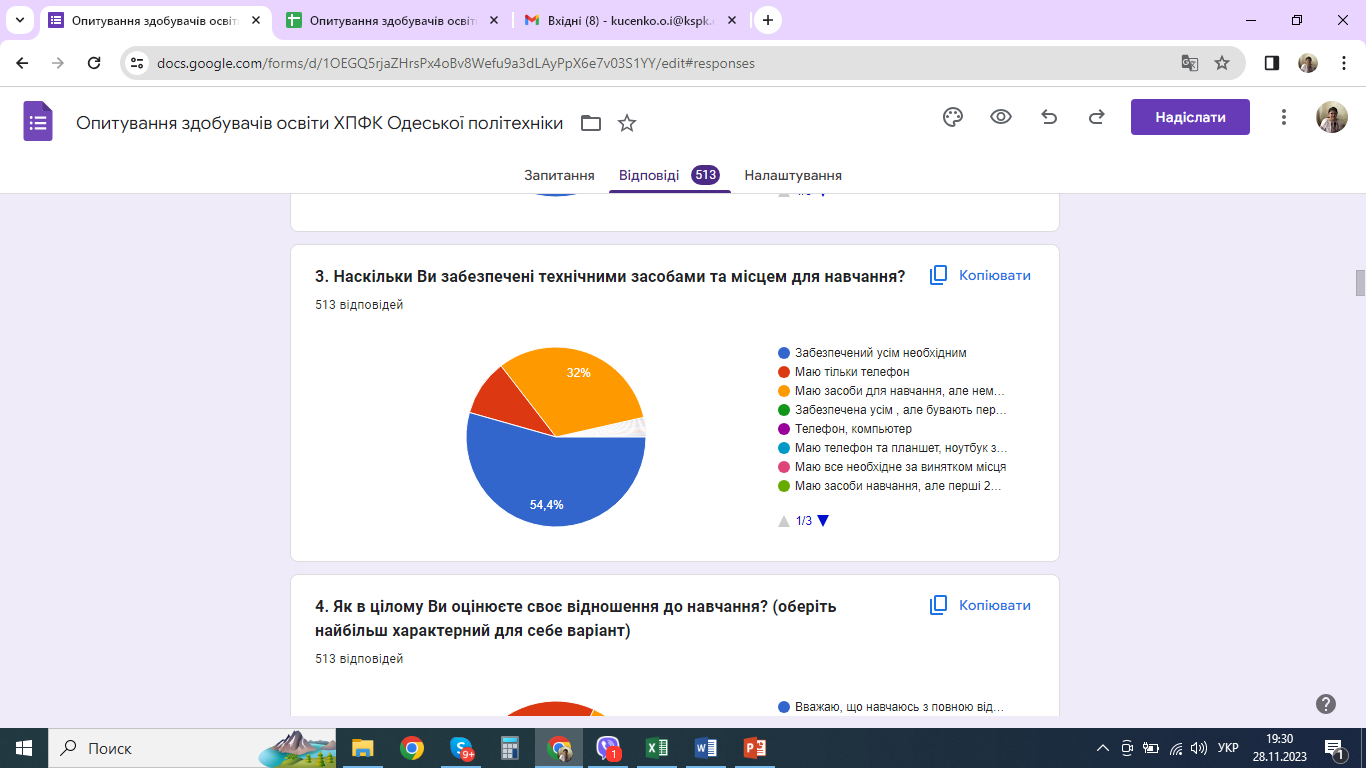 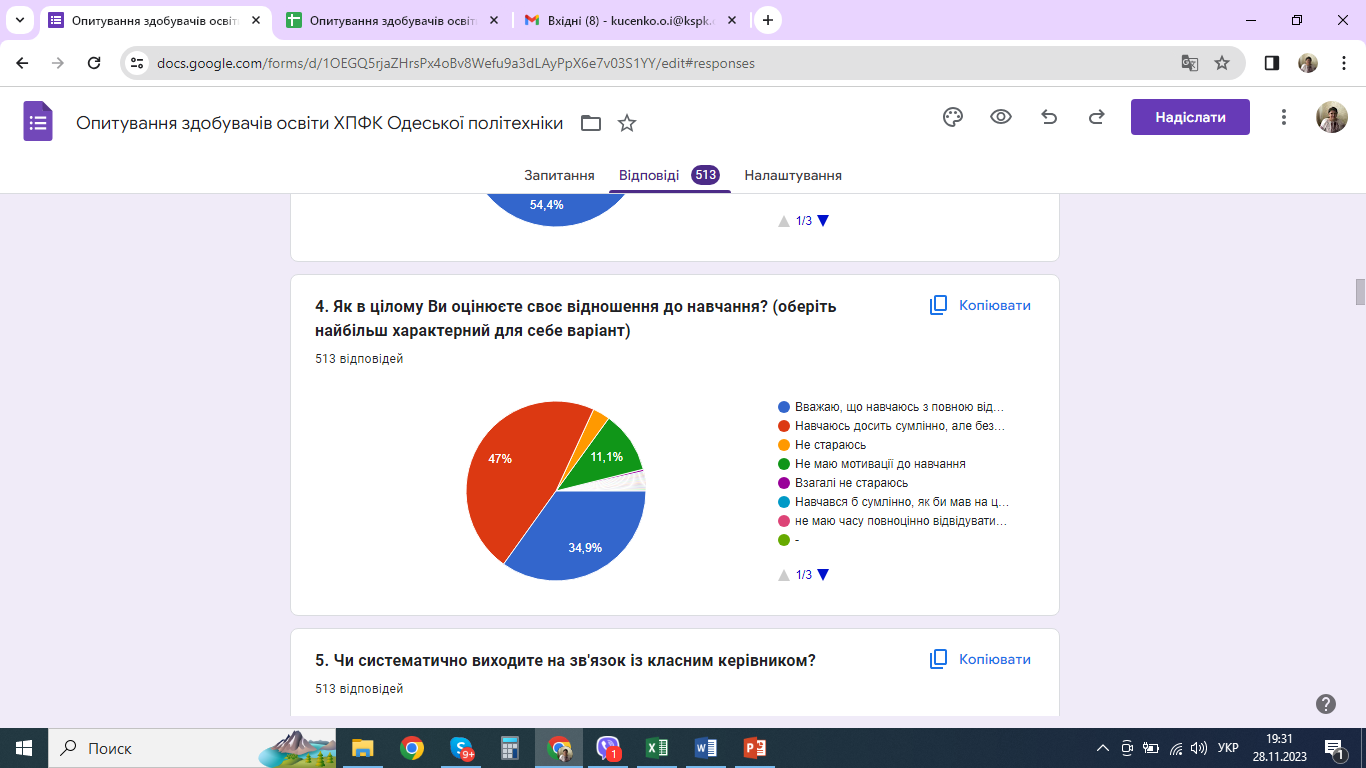 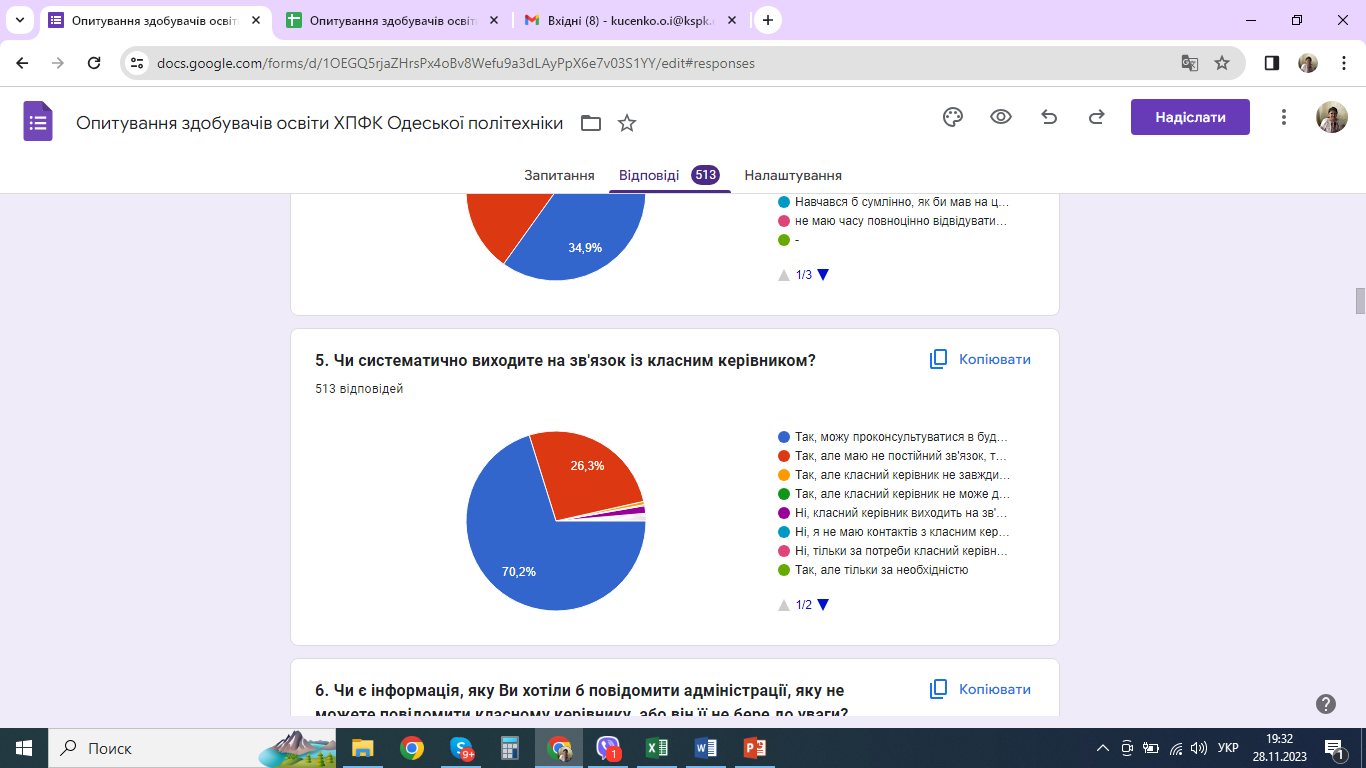 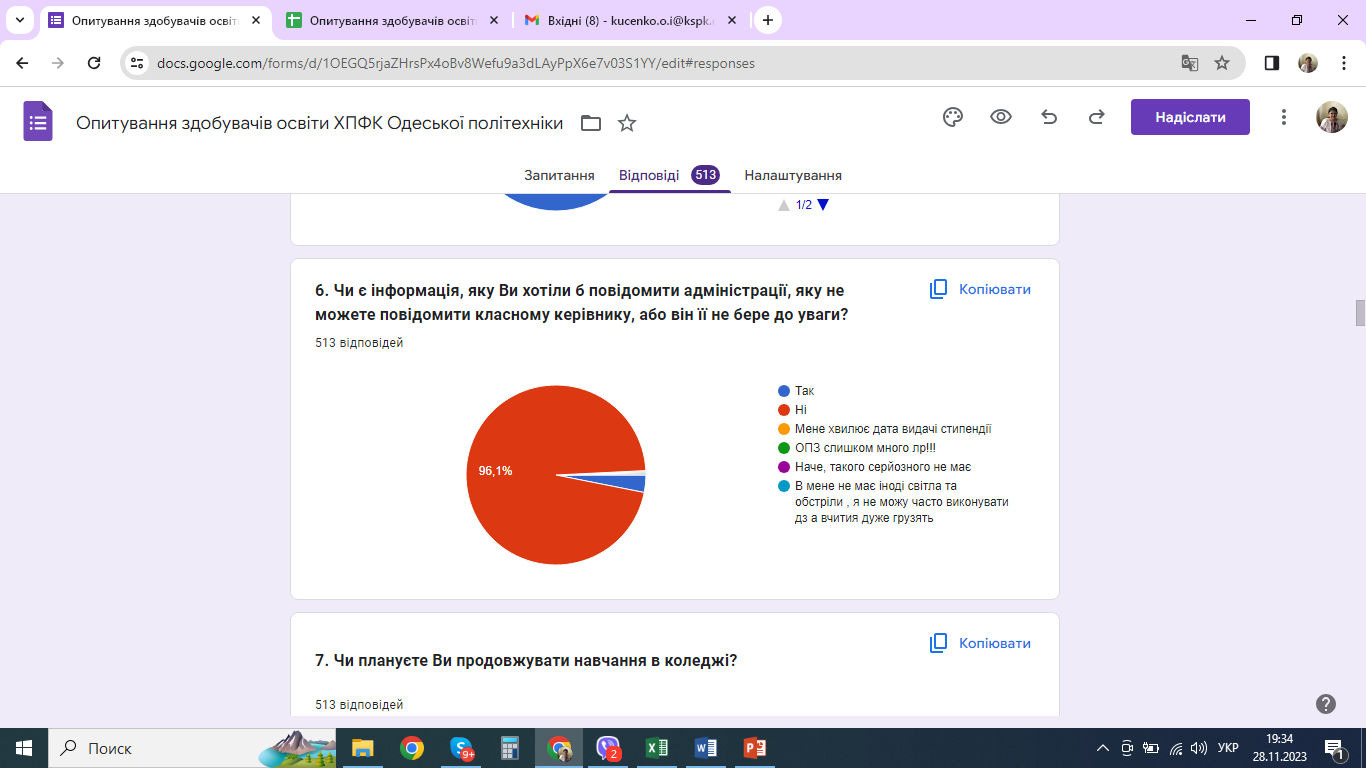 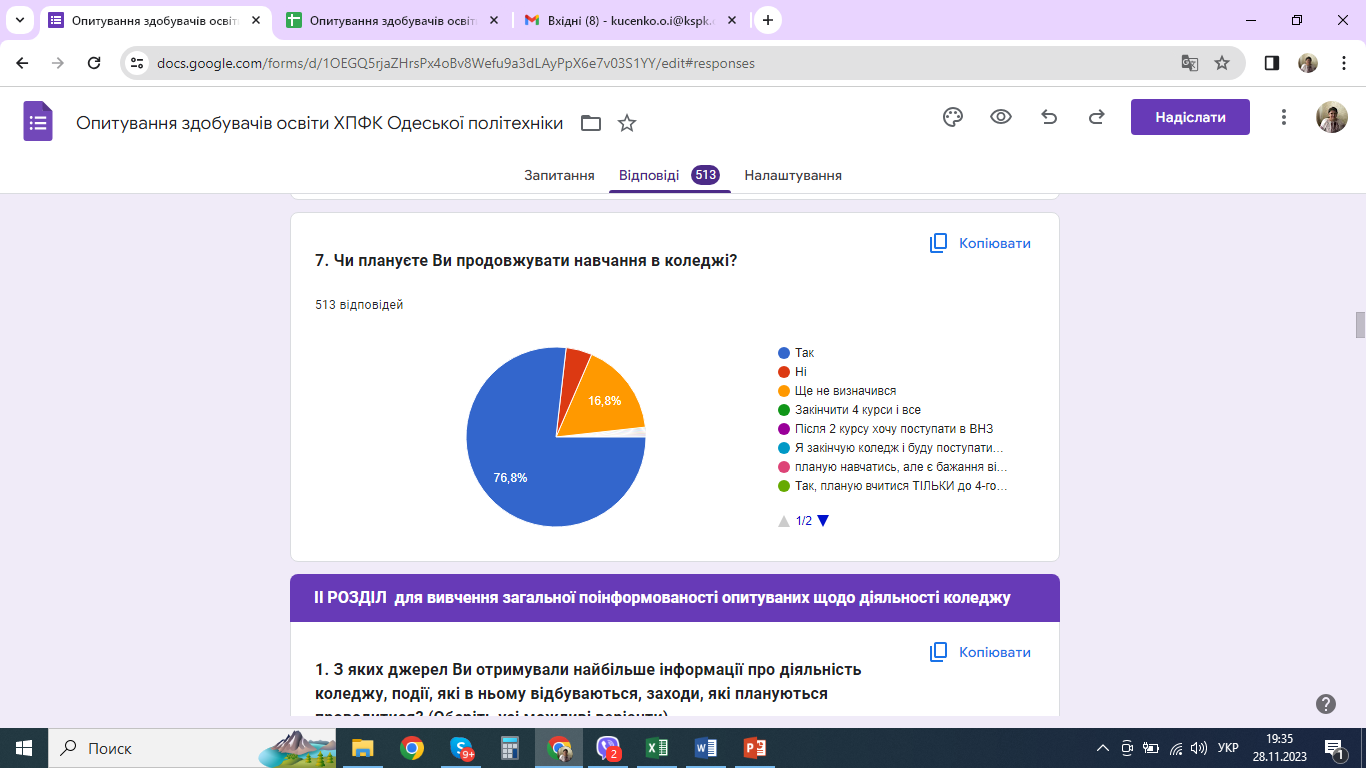 ІІ РОЗДІЛ для вивчення загальної поінформованості опитуваних щодо діяльності коледжу
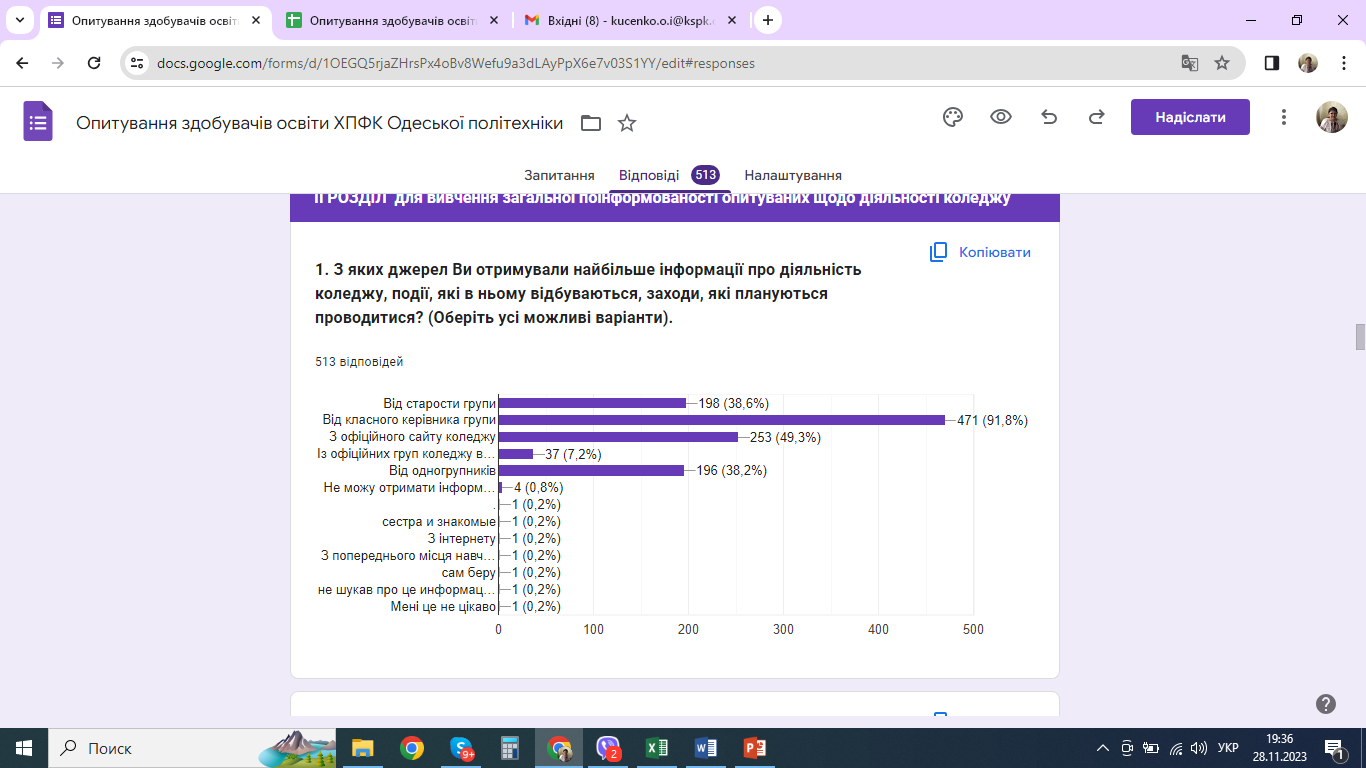 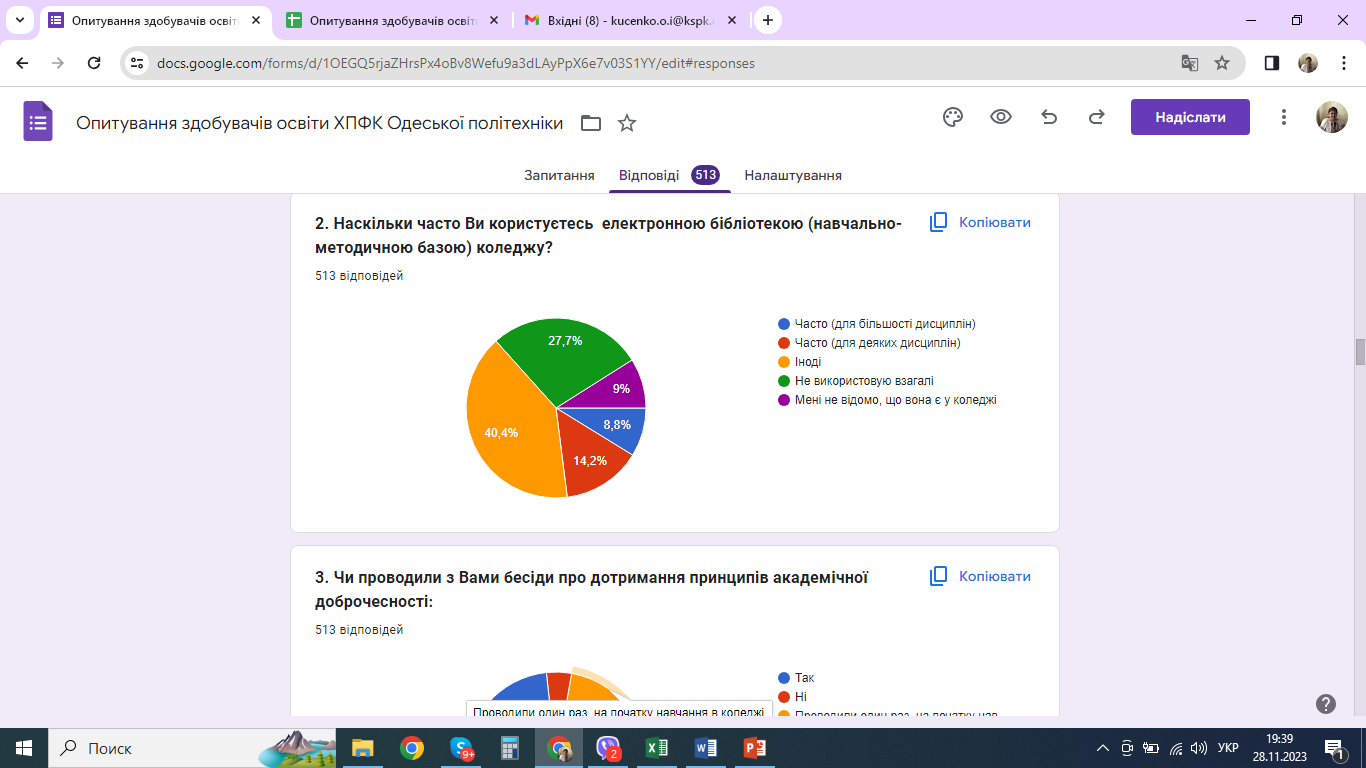 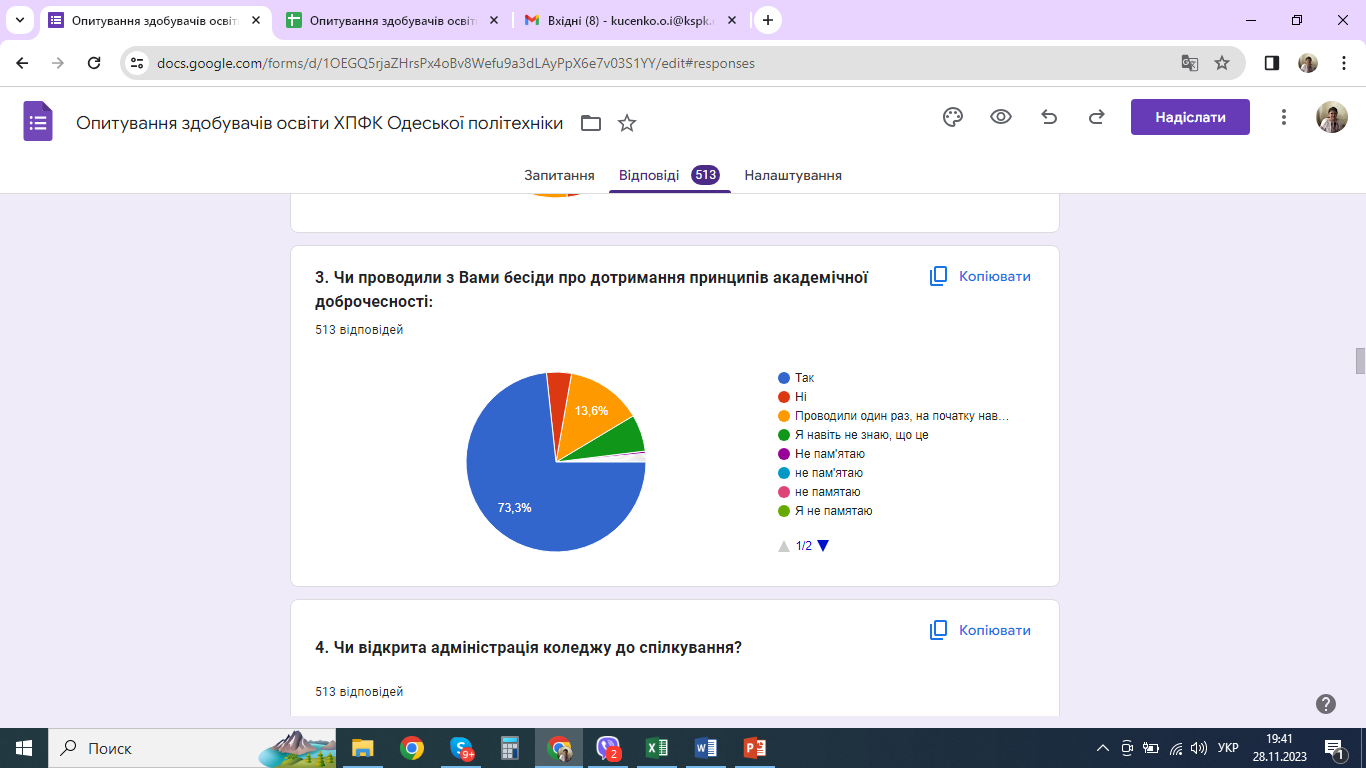 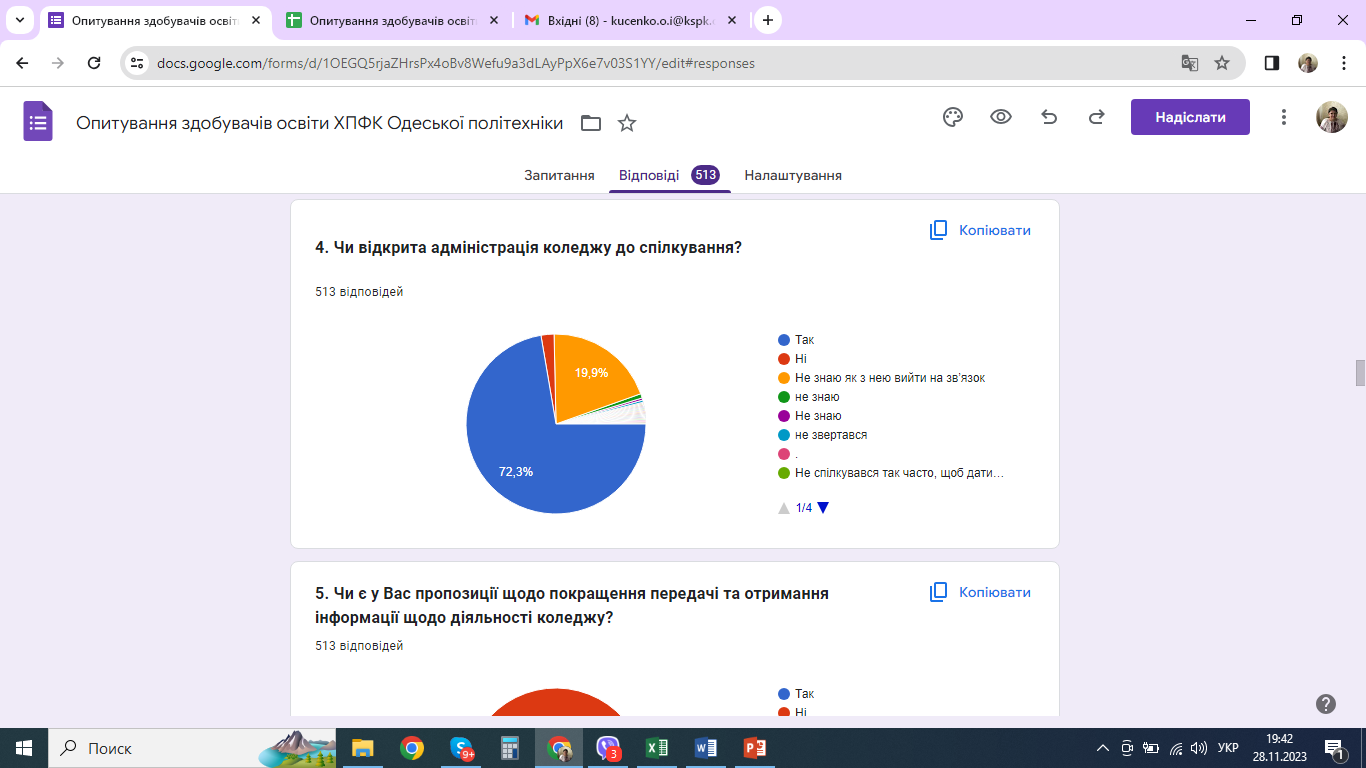 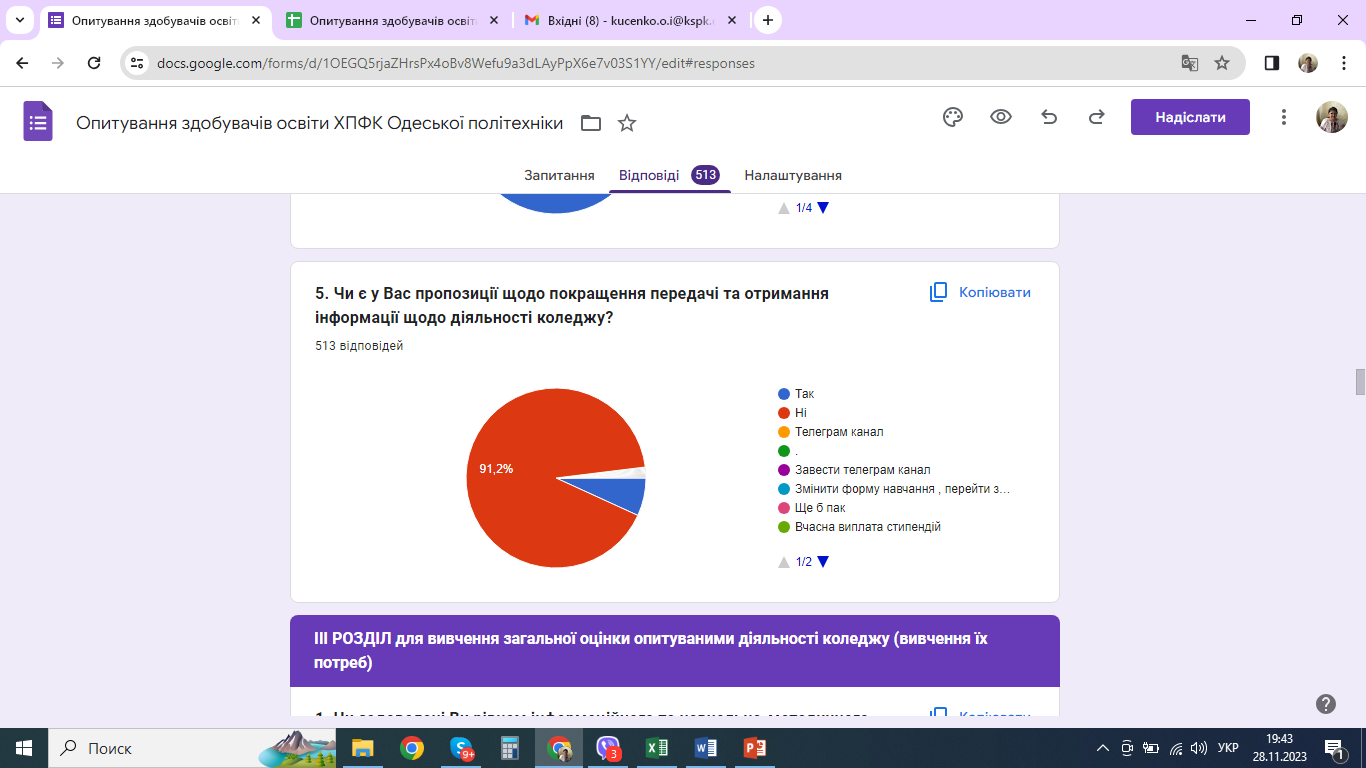 ІІІ РОЗДІЛ для вивчення загальної оцінки опитуваними діяльності коледжу (вивчення їх потреб)
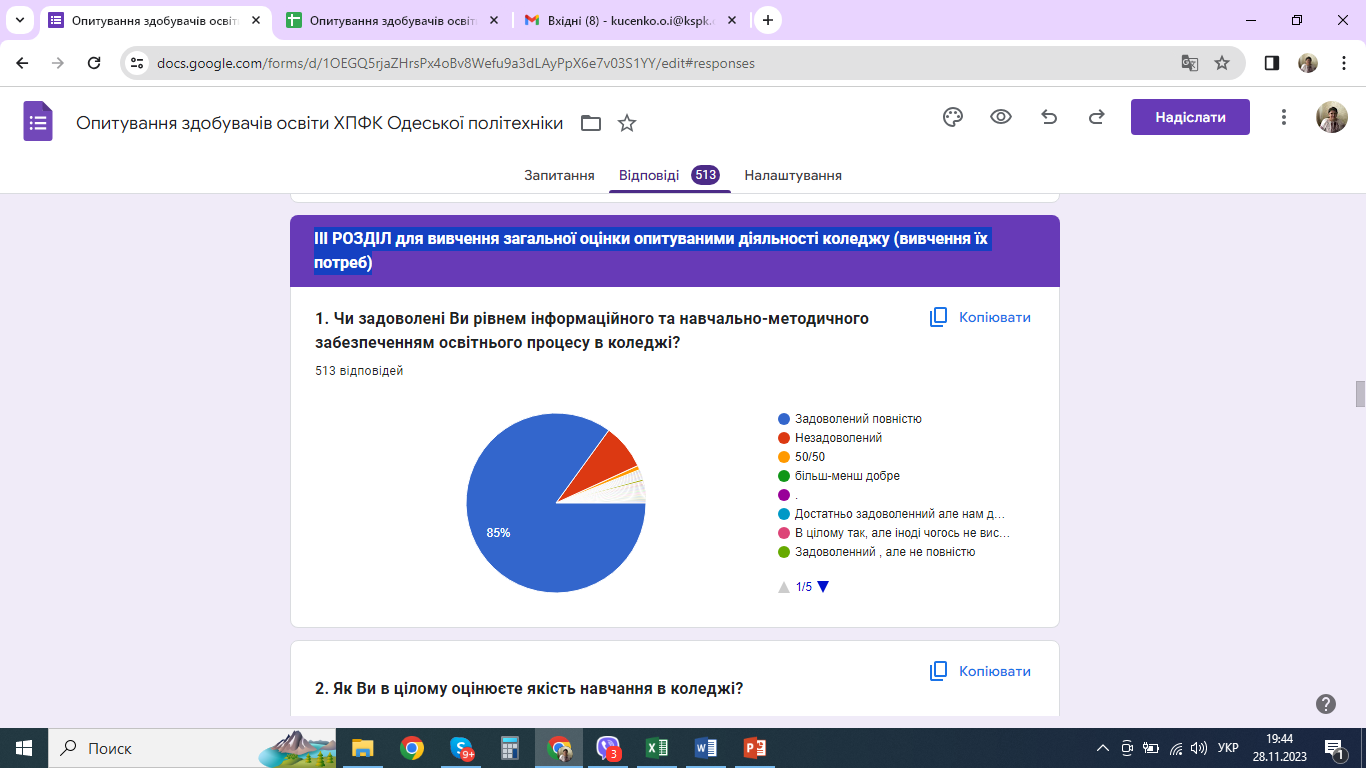 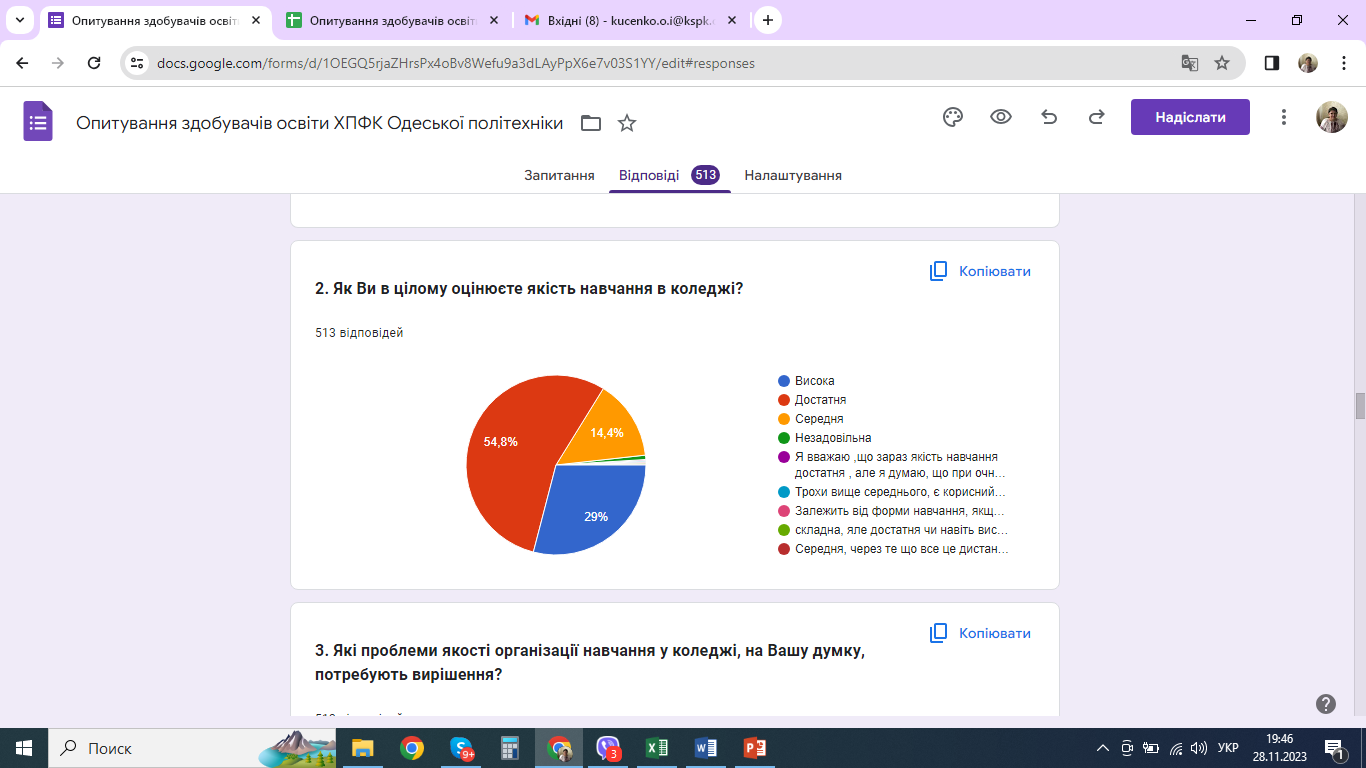 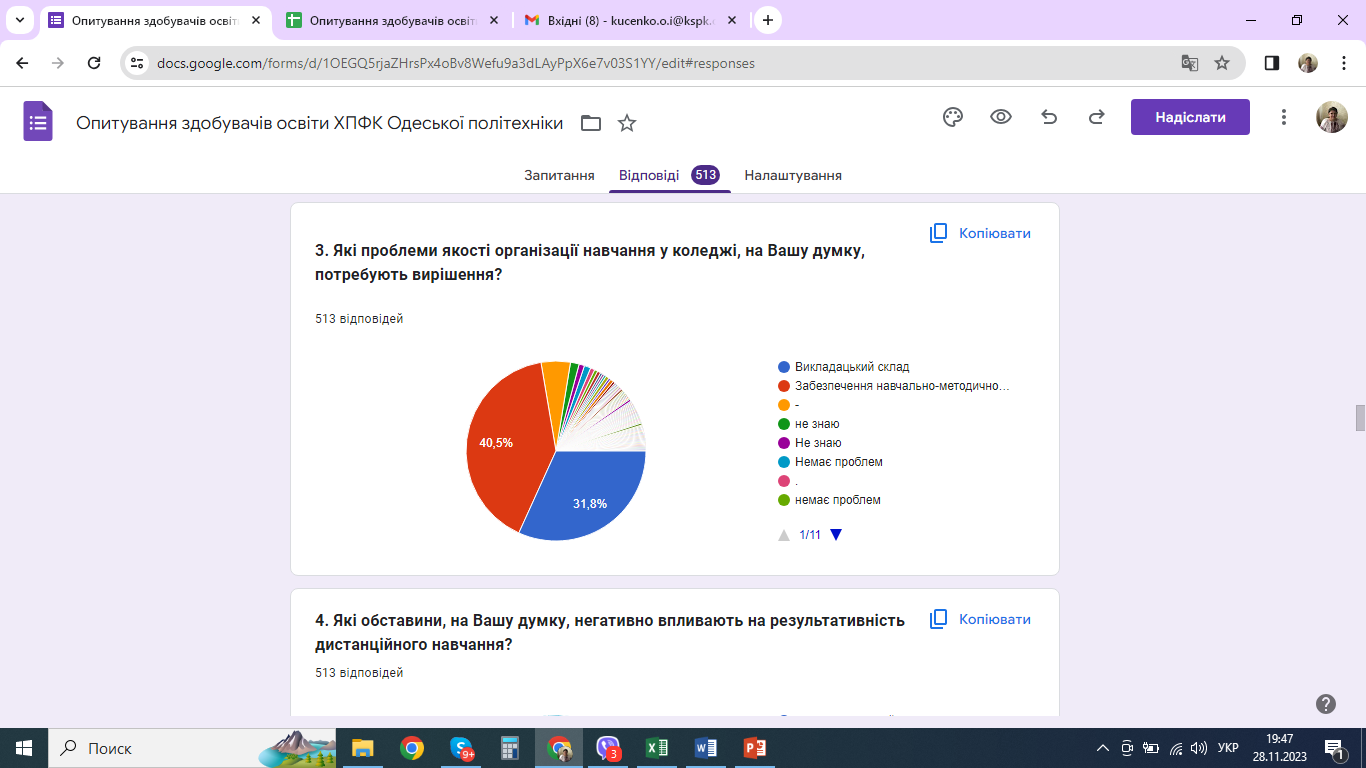 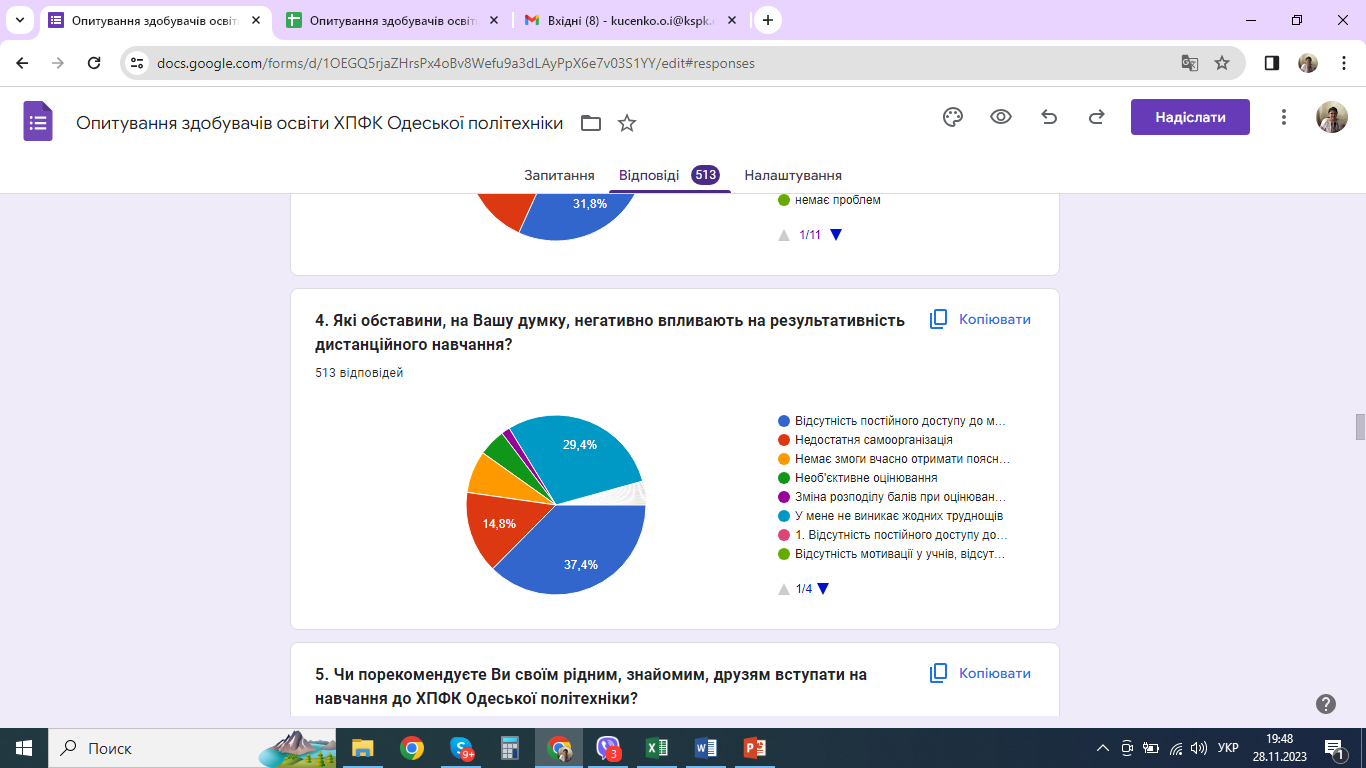 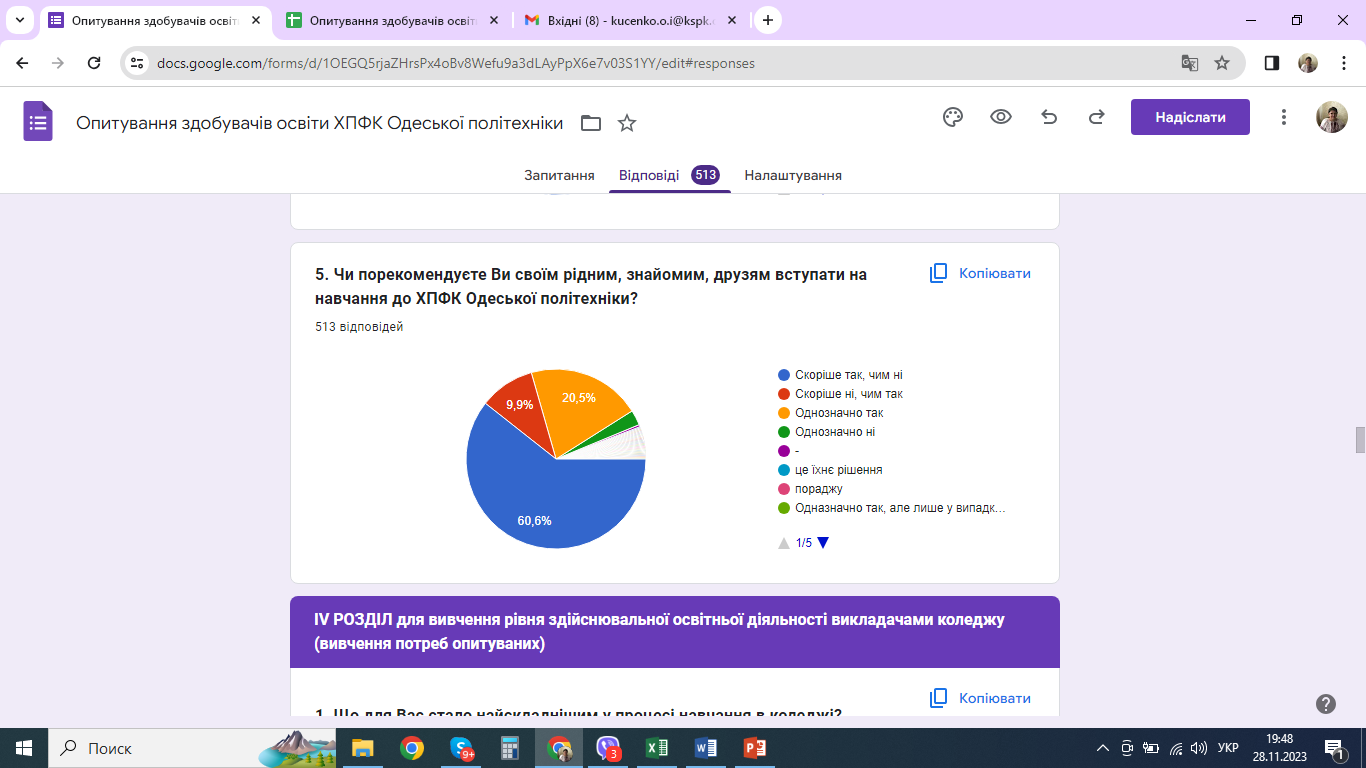 ІV РОЗДІЛ для вивчення рівня здійснюваної освітньої діяльності викладачами коледжу (вивчення потреб опитуваних)
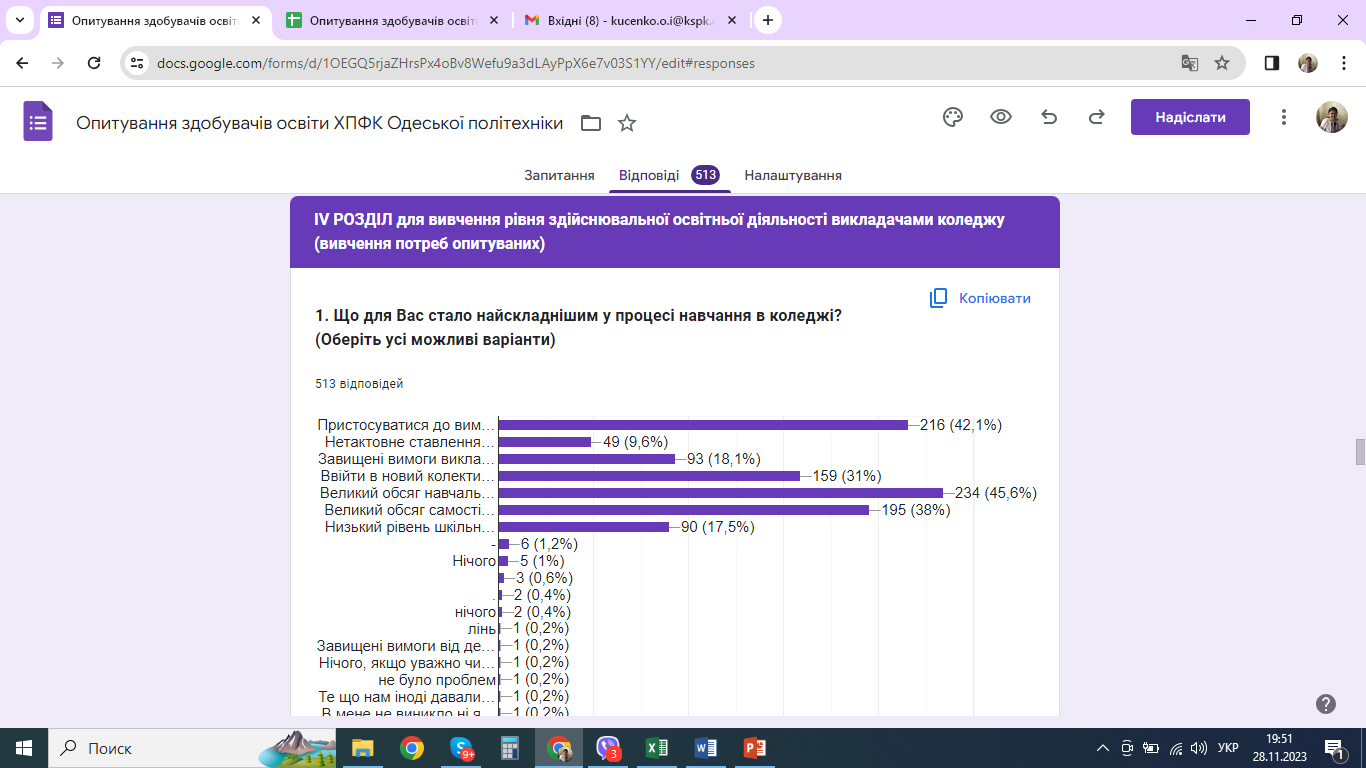 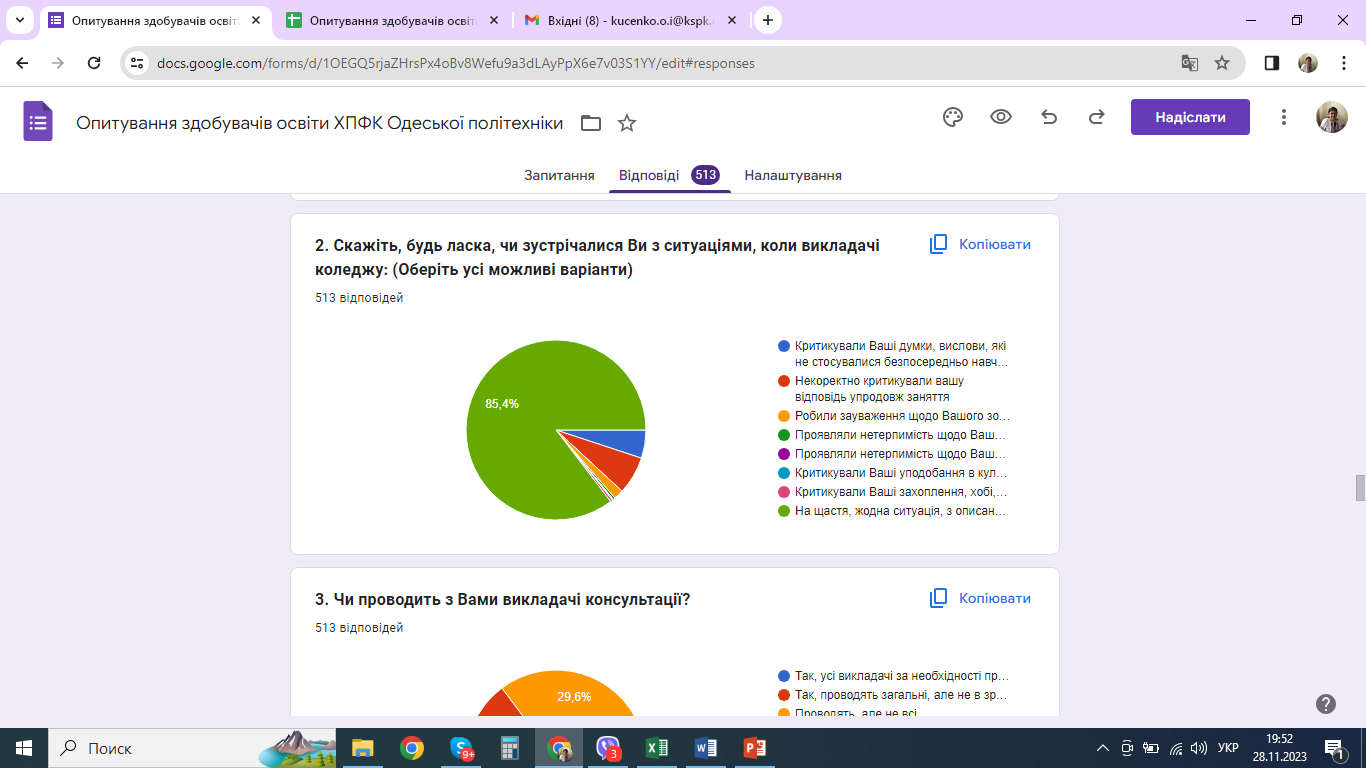 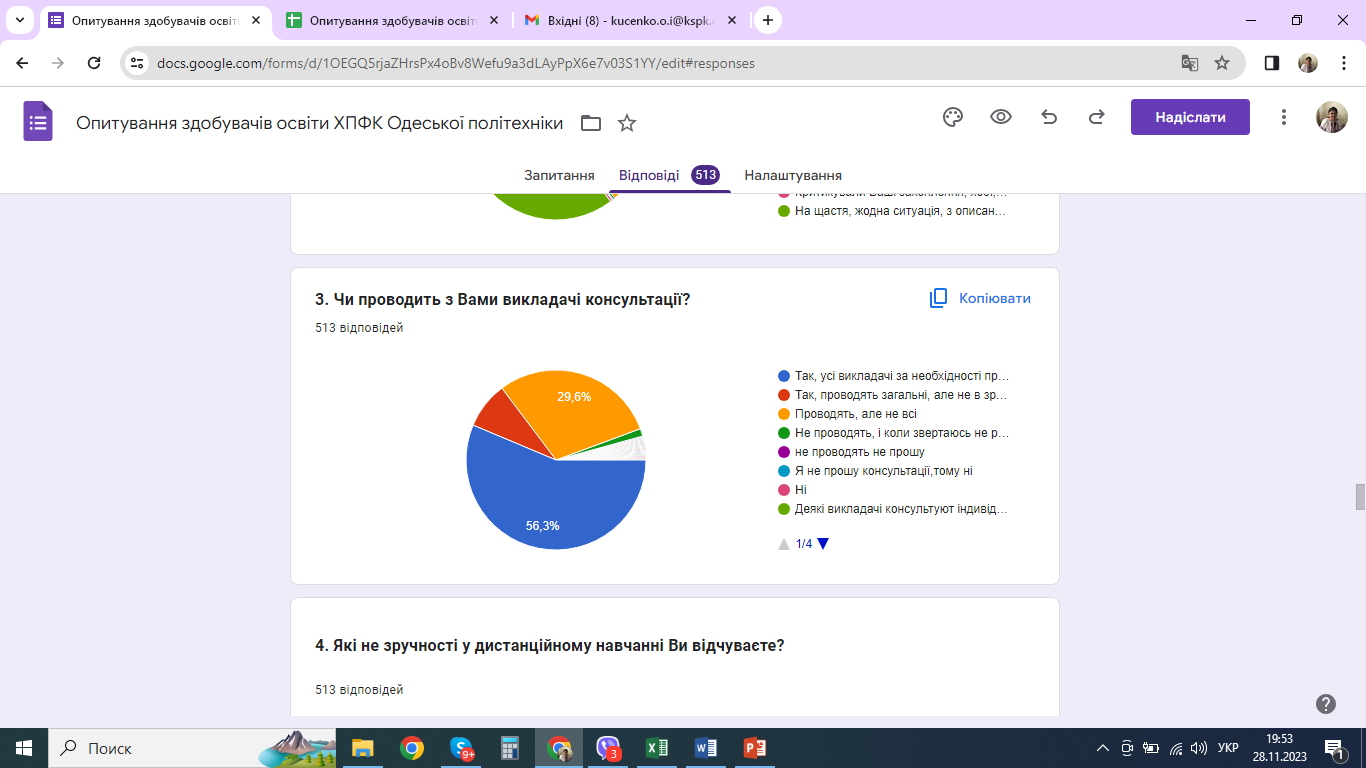 4. Які не зручності у дистанційному навчанні Ви відчуваєте?
Не відчуваю або ніяких – близько 20%
Не відповіли на це питання – близько 10 %
Хотілось би навчатися очно – близько 10%
Тимчасові відключення світла; Не стабільний зв’язок, через що важко наздоганяти матеріал - близько 20%
Проблема з самоорганізацією та проблеми з увагою; Можу відволіктись на щось інше, наприклад ігри  - близько 15%
Великий обсяг конспектів, які треба писати від руки, на мою думку краще в ворді; Великий обсяг завдань; Навантаження - близько 20%
Те що ми навчаємось у скайпі, він дуже не зручний - близько 10%
Я можу більш гнучко формувати свій графік, т.я. я не мушу витрачати час на те, щоб доїхати до коледжу і приїхати з нього додому, або куди мені треба, також є можливість конспектувати вск в електронному вигляді, набір на клавіатурі значно швидший і простіший за ручне письмо.
У деяких викладачів поганий мікрофон і проблематично їх почути або зрозуміти.
Те що не можу повністю зрозуміти навчальний процес на дистанційному навчанні це дається складніше чим у класі.
Стосовно джерела домашнього завдання, мені здається зручніше б було дивитись що тобі треба зробити у Google classroom, ніж шукати домашні завдання серед великої кількості повідомлень.
Не встигаю відповідати швидше за одногрупників, через проблеми з старим обладнанням.
Неможливо визначити хто насправді присутній на парах, відсутність підручників.
Немає практики.
Недостатня організованість надання навчальних послуг, помірна байдужість з боку здобувачів освіти.
Не зручність полягає у тому, що деякі вчителі не входять у становище.
Зміна часового поясу.
Постійно сидіти на одному місці за всі роки дистанційки дуже зіпсувалась осанка.
Різні методи відмічання на парі(хтось каже писати у чат, хтось робить голосування, хтось перекличку, хоча можна кидати посилання, яке дається у журналі, так було б простіше).
1. Відсутність соціалізації й приналежності до ком`юніті.      2. Гаджетизація життя   3. Батьки — контрол-фріки       4. Замало практики       5. Відсутність дорослого-авторитета і магії навчального процесу    6. Ми досі не розробили єдину технологію переходу з офлайну в онлайн.
5. З яких предметів (дисциплін) Вам складніше навчатися?  Чому?      6. З яких предметів (дисциплін) Вам простіше навчатися? Чому?
7. Хто з викладачів на Вашу думку об’єктивно та прозоро оцінює Ваші знання отримані під час навчання?
Не відповіли на запитання – до 20 % опитаних;
Немає таких – до 10% опитаних;
Всі вчителі так як треба мене оцінюють – до 20% опитаних.
Відділення комп'ютерної та програмної інженерії
Кафедра комп’ютерної інженерії 
та комп’ютерних наук
13 здобувачів освіти відзначили об’єктивність та прозорість оцінювання знань викладачів.
Циклова комісія комп’ютерної інженерії
11 здобувачів освіти відзначили об’єктивність та прозорість оцінювання знань викладачів.
Циклова комісія інженерії програмного забезпечення та туризму
35 здобувачів освіти відзначили об’єктивність та прозорість оцінювання знань викладачів.
Циклова комісія фундаментальних дисциплін
 48 здобувачів освіти відзначили об’єктивність та прозорість оцінювання знань викладачів.
Економіко-технологічне відділення
Кафедра економіки
12 здобувачів освіти відзначили об’єктивність та прозорість оцінювання знань викладачів.
Циклова комісія економіки, управління та адміністрування
17 здобувачів освіти відзначили об’єктивність та прозорість оцінювання знань викладачів.
Циклова комісія галузевого машинобудування
12 здобувачів освіти відзначили об’єктивність та прозорість оцінювання знань викладачів.
Циклова комісія іноземної мови
42 здобувачів освіти відзначили об’єктивність та прозорість оцінювання знань викладачів.
Електромеханічне відділення
Циклова комісія виробництва, сервісного обслуговування, ремонту автомобілів та двигунів
9 здобувачів освіти відзначили об’єктивність та прозорість оцінювання знань викладачів.
Циклова комісія електроенергетики, електротехніки та електромеханіки 
16 здобувачів освіти відзначили об’єктивність та прозорість оцінювання знань викладачів.
Циклова комісія соціальних  та гуманітарних дисциплін
51 здобувачів освіти відзначили об’єктивність та прозорість оцінювання знань викладачів.
Циклова комісія фізичного виховання, здоров’я  і захисту України
13 здобувачів освіти відзначили об’єктивність та прозорість оцінювання знань викладачів.
8. Хто з викладачів не пояснив критерії оцінювання?9. З яких предметів (дисциплін) Ви задоволені рівнем отриманих знань та умінь ?10. Чи є серед викладачів коледжу ті, кого б Ви могли назвати прикладом, зразком для себе у всіх проявах? (якщо можливо, вкажіть прізвища таких викладачів).11. Чи є серед викладачів закладу освіти ті, методика викладання яких та ставлення до студентів Вам зовсім не сподобалася? (якщо можливо, вкажіть прізвища таких викладачів). 12. З яким викладачем Ви не хотіли б працювати?13. Якими навчальними дисциплінами, на Вашу думку, слід доповнити програму підготовки фахівців за Вашою спеціальністю? 14. Які навчальні дисципліни, на Вашу думку, слід вилучити з програми підготовки фахівців за Вашою спеціальністю? 15. Що на Вашу адміністрації коледжу треба змінити в організації освітнього процесу для покращення його якості?
Робота педагога полягає не стільки в навчанні всьому, чому можна навчитися, а у вихованні любові і поваги до знань. 
Джон Локк

ДЯКУЮ ЗА УВАГУ!